Adjectives that describe feelings
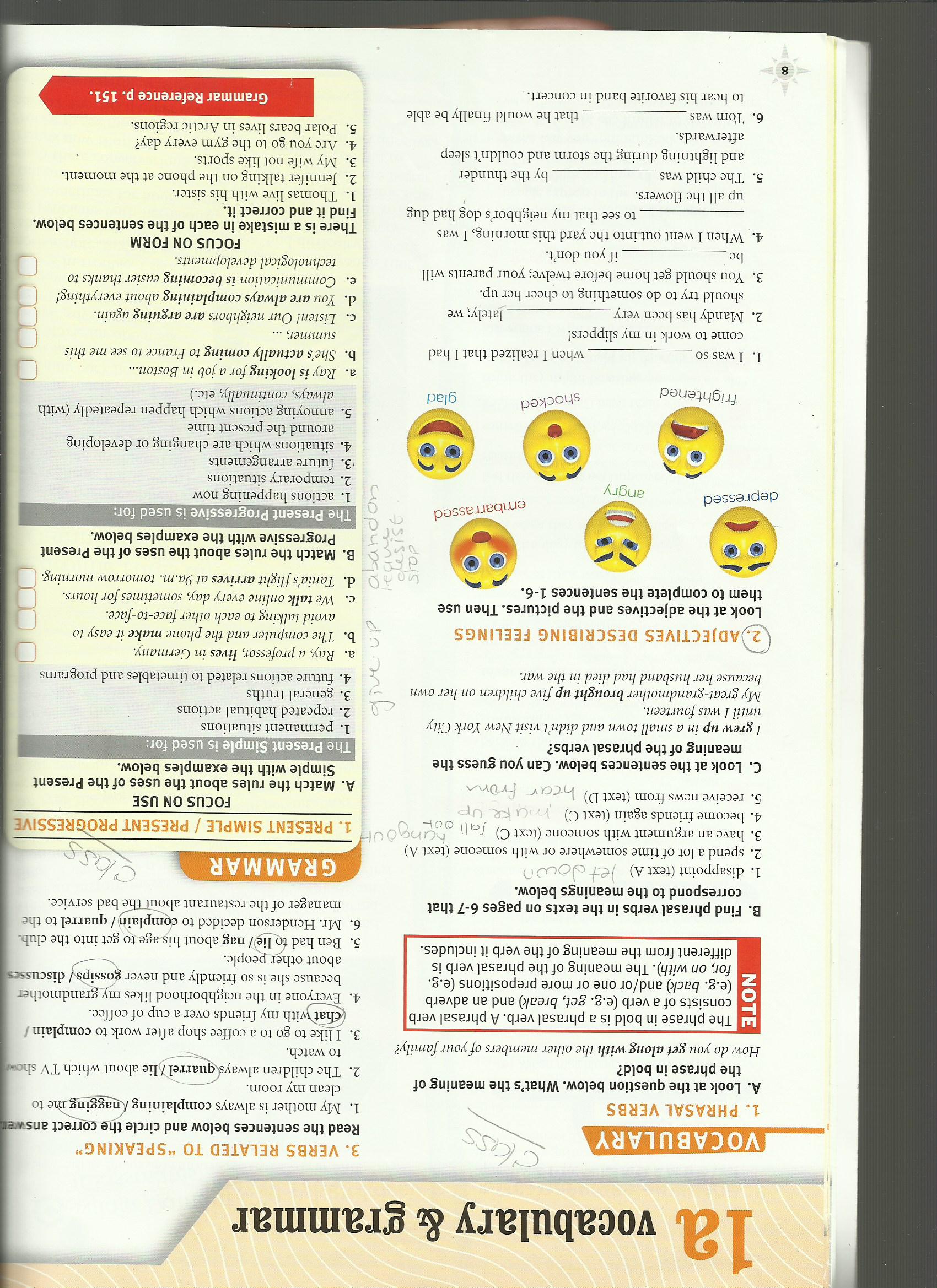 Use the adjective that better completes the sentence
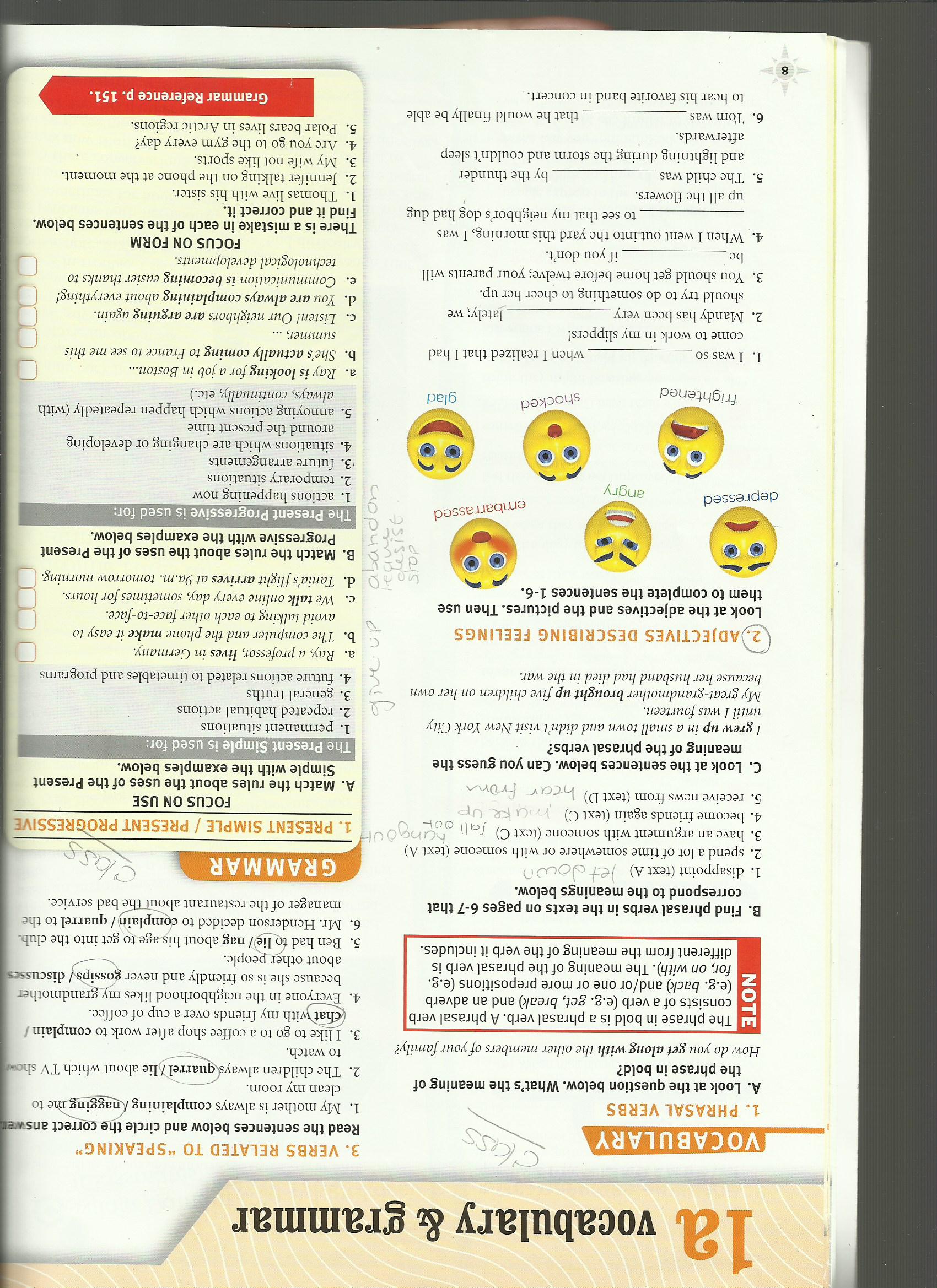